Pujian Kepada Allah S.W.T.
الْحَمْدُ لِلَّهِ
Segala puji-pujian hanya bagi Allah S.W.T.
Syahadah
وَأَشْهَدُ أَنْ لاَ اِلَهَ إِلاَّ الله وَالله وَحْدَهُ لاَ شَرِيْكَ لَهُ وَأَشْهَدُ أنَّ سَيِّدَنَا مُحَمَّدًا عَبْدُهُ وَرَسُوْلُه
Dan aku bersaksi  bahawa sesungguhnya tiada tuhan melainkan Allah Yang Maha Esa, tiada sekutu bagi-Nya

Dan aku bersaksi bahawa junjungan kami Nabi Muhammad SAW hamba-Nya dan rasul-Nya
Selawat Ke Atas Nabi Muhammad S.A.W
اللهُمَّ صَلِّ عَلَى سَيِّدِنَا مُحَمَّدٍ
 وعَلَى اَلِهِ وَأَصْحَابِهِ وَسَلِّمْ تَسْلِيْمًا كِثيْرًا
Ya Allah, cucurilah rahmat dan kesejahteraan ke atas junjungan kami, Nabi Muhammad SAW, keluarga dan para sahabat Baginda dengan ucapan salam sejahtera yang sebanyak-banyaknya
Pesanan Takwa
اِتَّقُوا اللهَ فِيْمَا أَمَر،
 وَانْتَهُوْا عَمَّا نَهَى عَنْهُ وَزَجَر
Bertaqwalah kepada Allah SWT dalam segala apa yang diperintahkannya dan jauhilah dari segala apa yang dicegahkannya
Tajuk Khutbah Hari Ini :
5 Ogos 2022
Bersamaan
7 Muharram 1444
Tauladan Keperibadian Muhajirin dan Ansar
Daripada peristiwa hijrah
Lahirnya kaum Muhajirin dan Ansar yang membantu kejayaan Baginda SAW dalam perjalanan bersejarah ini
Mereka adalah terbaik daripada kalangan umat Muhammad SAW
Golongan Muhajirin
Mereka yang berhijrah bersama Rasulullah SAW daripada 
Mekah ke Madinah
Mereka ini sanggup meninggalkan tanah kelahiran, harta benda dan sanak saudara semata-mata untuk mencari redha Allah SWT
Golongan ANSAR
Penduduk Madinah yang beriman, yang menyambut baik kedatangan Nabi SAW dan para muhajirin
Mereka ini sangat bermurah hati dan mengorbankan segala perasaan kedekut serta sanggup berkongsi harta benda dan seluruh kehidupan
Keperibadian termulia pada 
Muhajirin dan Ansar
Kejujuran dan keikhlasan
PERTAMA
Al-Quran mengiktiraf para Muhajirin dan Ansar sebagai golongan jujur iaitu mereka yang membuktikan kata-kata mereka dengan tindakan dan perlaksanaan. Mereka dinobatkan sebagai penghulu golongan ikhlas lagi jujur
Keperibadian termulia pada 
Muhajirin dan Ansar
Kejujuran dan keikhlasan
PERTAMA
Imam Qatadah, seorang ahli tafsir menyebut: Mereka adalah muhajirin yang sanggup meninggalkan tanahair dan harta benda serta kaum keluarga. Mereka keluar hanya lantaran cinta dan kasihkan Allah dan Rasullullah SAW. Mereka mengutamakan Islam walaupun terpaksa merempuh segala jenis jerih kepayahan sehingga ada disebutkan bahawa seseorang terpaksa mengikat batu di perut kerana kelaparan. Ada pula yang tidur dalam pasir yang digali kerana tiada selimut kerana kesejukan
Keperibadian termulia pada 
Muhajirin dan Ansar
Memberi pertolongan penuh kepada Rasulullah SAW
KEDUA
Kaum Muhajirin dan Ansar adalah orang yang paling memahami bahawa Rasulullah SAW adalah manusia pertama di dalam hidup yang mesti didahulukan dengan kesetiaan, keimanan dan kasih sayang
Justeru para muhajirin sangat memahami bahawa membantu Nabi SAW dalam semua situasi adalah kewajipan utama yang mesti ditunaikan
Keperibadian termulia pada 
Muhajirin dan Ansar
Sabar dan kuat bertawakkal
KETIGA
Terdapat banyak ayat al-Quran yang menceritakan tentang kesabaran Muhajirin dan Ansar serta tawakkal mereka
Keperibadian termulia pada 
Muhajirin dan Ansar
Jihad dan pengorbanan
KEEMPAT
Di dalam Al-Quran ada disebutkan perihal jihad dan jasa pengorbanan muhajirin
Keterangan Ayat Menurut Ibn ‘Asyur
“Ayat ini menjadi bukti bahawa terdapat tiga serangkai amalan besar Islam iaitu iman, hijrah dan jihad dengan nyawa dan harta yang melayakkan seseorang mendapat kejayaan sebenar iaitu habuan syurga.”
SERUAN
Marilah kita sebagai generasi terkemudian ini menjadi pengikut terbaik kepada generasi Muhajirin dan Ansar
Tiada pedoman sebaik pedoman yang ditinggalkan mereka.
 Tiada tauladan sebaik tauladan dan cara hidup pilihan mereka.
HARAPAN
Semoga kita meraih kejayaan yang telah diraih mereka dan terhimpun bersama golongan mereka di dalam nikmat abadi
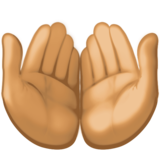 بَارَكَ اللهُ لِي وَلَكُمْ فِي الْقُرْآنِ الْعَظِيْمِ.
 وَنَفَعَنِي وَاِيِّاكُمْ بِمَا فِيْهِ مِنَ الآيَاتِ وَالذِّكْرِ الْحَكِيْمِ.
وَتَقَبَّلَ الله مِنِّي وَمِنْكُمْ تِلاوَتَهُ اِنَّهُ هُوَ السَّمِيْعُ الْعَلِيْمُ.
أقُوْلُ قَوْلِي هَذا وَأَسْتَغْفِرُ اللهَ الْعَظِيْمَ لِيْ وَلَكُمْ
 وَلِسَائِرِ الْمُسْلِمِيْنَ وَالْمُسْلِمَاتِ وَالْمُؤْمِنِيْنَ وَالْمُؤْمِنَاتِ
 فَاسْتَغْفِرُوْهُ إنَّهُ هُوَ الْغَفُوْرُ الرَّحِيْمُ.
Doa Antara Dua Khutbah
آمِينَ ، يَا مُوَفِّقَ الطَّائِعِينَ
وَفِّقنَا لِطَاعَتِكَ أَجمَعِينَ
وَتُب عَلَينَا وَعَلَى المُسلِمِينَ
وَاغفِر ذَنبَ مَن يَقُولُ: «أَستَغفِرُ اللهَ» العَظِيمَ
وَنَستَغفِرُ اللهَ
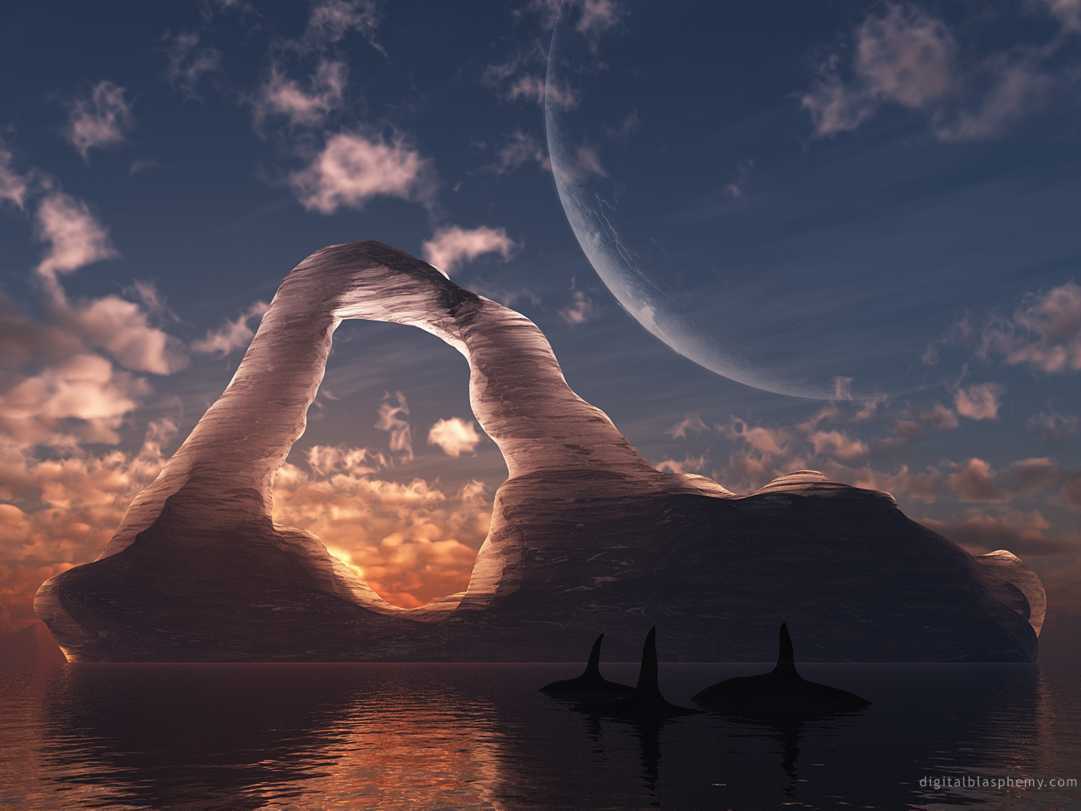 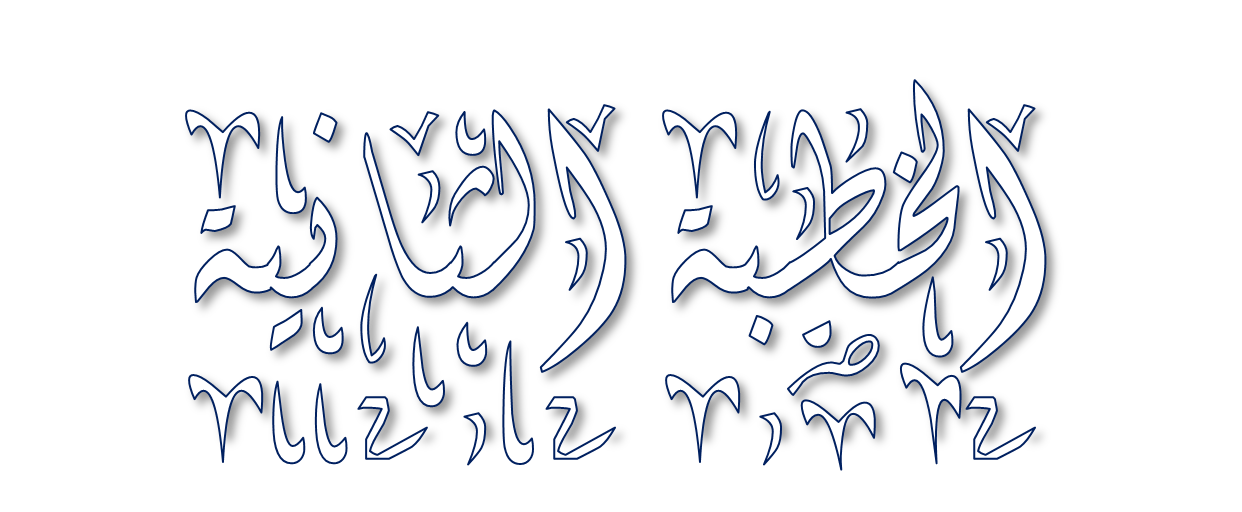 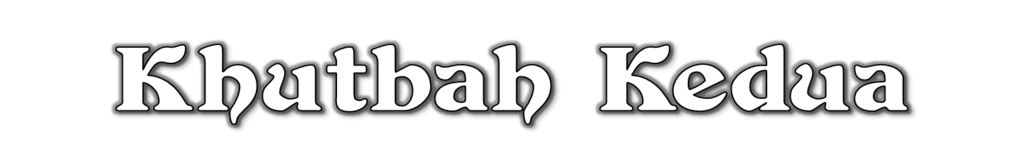 Pujian Kepada Allah S.W.T.
الْحَمْدُ لِلَّهِ
Segala puji-pujian hanya 
bagi Allah S.W.T.
Syahadah
وَأَشْهَدُ أَن لآ إِلَهَ إِلاَّ اللهُ وَحْدَهُ لاَ شَرِيْكَ لَهُ، وَأَشْهَدُ أَنَّ سَيِّدَنَا مُحَمَّدًا عَبْدُهُ وَرَسُوْلُهُ.
Dan aku bersaksi  bahawa sesungguhnya tiada tuhan melainkan Allah, Yang Maha Esa, tiada sekutu bagi-Nya, dan juga aku bersaksi bahawa junjungan kami (Nabi) Muhammad (S.A.W) hamba-Nya dan rasul-Nya.
Selawat Ke Atas 
Nabi Muhammad S.A.W
اللَّهُمَّ صَلِّ وَسَلِّمْ وَبَارِكْ عَلَى سَيِّدِنَا مُحَمَّدٍ، وَعَلَى آلِهِ وَأَصْحَابِهِ أَجْمَعِيْنَ
Ya Allah, cucurilah rahmat, kesejahteraan dan keberkatan ke atas junjungan kami (Nabi) Muhammad (S.A.W) dan ke atas keluarganya dan sekalian para sahabatnya.
Seruan Takwa
اتَّقُوا اللَّهَ فَقَدْ فَازَ الْمُتَّقُوْنَ
Bertakwalah kepada Allah dengan sebenar-benarnya, sesungguhnya berjayalah orang-orang yang bertaqwa.
Seruan
Memperbanyakkan ucapan selawat dan salam kepada Rasulullah SAW
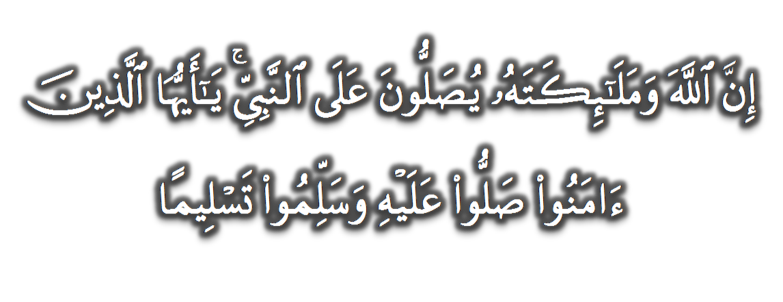 (Surah Al-Ahzab : Ayat 56)
“Sesungguhnya Allah Taala Dan Para MalaikatNya Sentiasa Berselawat Ke Atas Nabi (Muhammad).
Wahai Orang-orang Beriman! Berselawatlah Kamu 
Ke Atasnya Serta Ucapkanlah Salam Sejahtera Dengan Penghormatan Ke Atasnya Dengan Sepenuhnya”.
Selawat
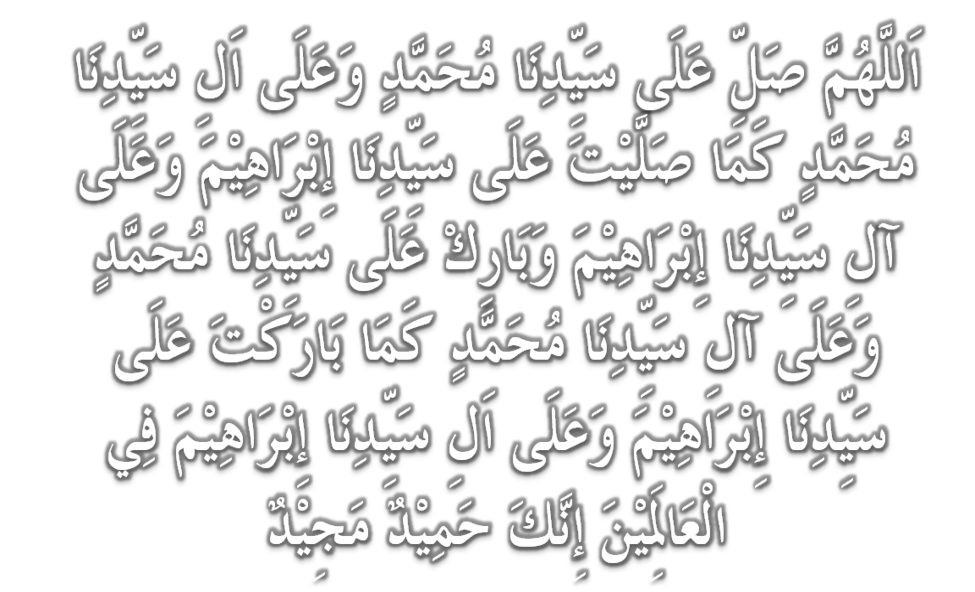 DOA
اللَّهُمَّ اغْفِرْ لِلْمُؤْمِنِيْنَ وَالْمُؤْمِنَاتِ، وَالمُسْلِمِيْنَ وَالْمُسْلِمَاتِ الأَحْيَاءِ مِنْهُمْ وَالأَمْوَات، 
إِنَّكَ سَمِيْعٌ قَرِيْبٌ مُجِيْبُ الدَّعَوَات.
اللَّهُمَّ ادْفَعْ عَنَّا الْبَلاءَ وَالْوَبَاءَ وَالْفَحْشَاءَ
 مَا لا يَصْرِفُهُ غَيْرُكَ
DOA
اللَّهُمَّ إِنَّا نَعُوذُ بِكَ مِنَ البَرَصِ وَالْجُنُونِ وَالْجُذَامِ وَمِن سَيِّئِ الأَسْقَامِ. 

اللَّهُمَّ اشْفِ مَرْضَانَا وَارْحَمْ مَّوْتَانَا، وَالْطُفْ بِنَا فِيمَا نَزَلَ بِنَا
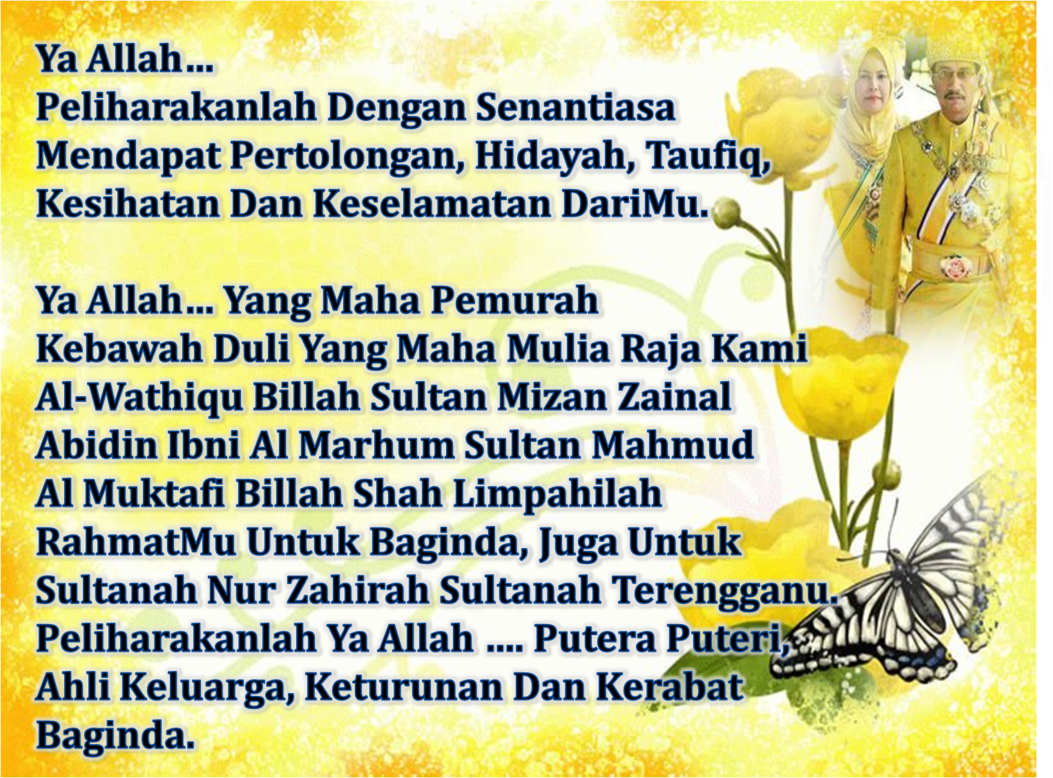 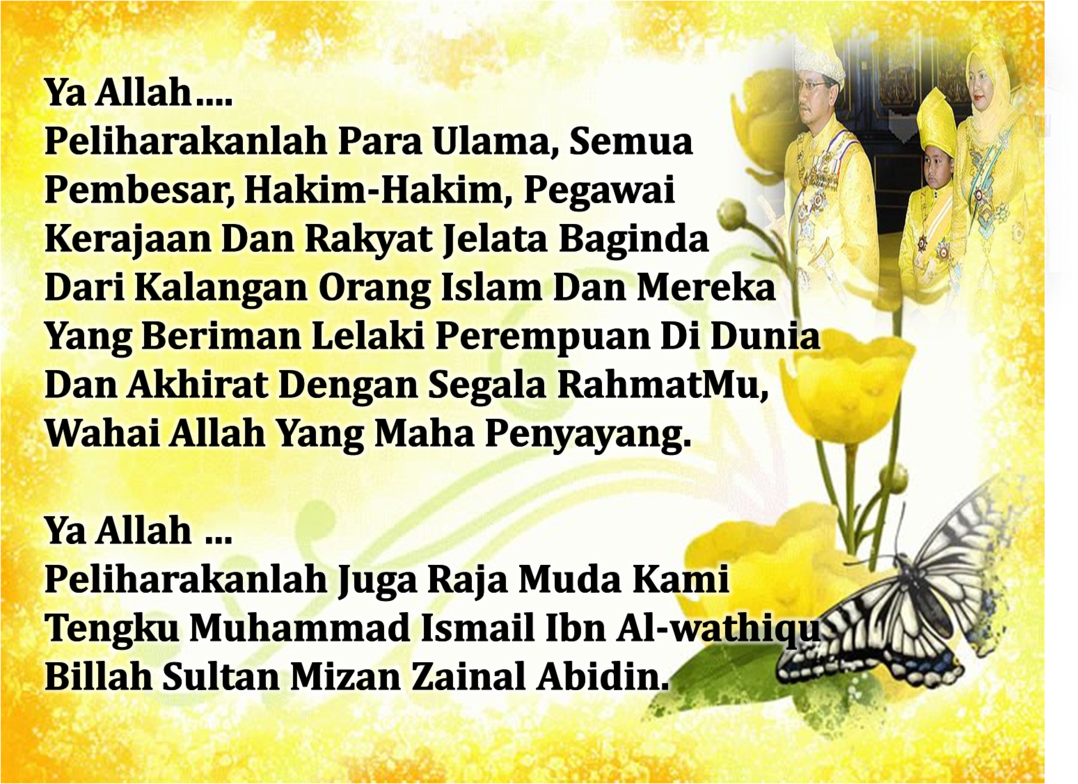 DOA …
Ya Allah, kurniakan kami agar cintakan keimanan. Jadikanlah ia perhiasan hati kami. Pahatkanlah dalam diri kami, rasa benci kepada kekufuran, kefasikan, dan kemaksiatan. Masukkanlah kami ke dalam golongan orang yang mendapat petunjuk. Tunjukkanlah kami kebenaran itu sebagai kebenaran, dan kurniakan kami dapat mengikutinya. Dan tunjukkanlah kami kebatilan itu sebagai kebatilan, dan kurniakan kami untuk menjauhinya. Janganlah Engkau jadikan kami terkeliru, menyebabkan kami menyimpang dari kebenaran. Jadikanlah kami terus kekal istiqamah atas kebenaran.

Ya Allah, pertautkanlah hati-hati kami. Baikilah hubungan sesama kami. Tunjuklah kami jalan-jalan keselamatan dan kesejahteraan.
DOA PENUTUP…
رَبَّنَا آتِنَا فِي الدُّنْيَا حَسَنَةً وَفِي الآخِرَةِ حَسَنَةً 
 وَقِنَا عَذَابَ النَّارِ.
Kurniakanlah Kepada Kami Kebaikan Di Dunia Dan Kebaikan Di Akhirat Serta Hindarilah Kami Dari Seksaan Neraka


 وَصَلَّى اللهُ عَلىَ سَيِّدِنَا مُحَمَّدٍ وَعَلىَ آلِهِ وَصَحْبِهِ وَسَلَّمْ.
 وَالْحَمْدُ للهِ رَبِّ الْعَالَمِيْنَ
عِبَادَ اللهِ!

اُذْكُرُوْا اللهَ الْعَظِيْمَ يَذْكُرْكُمْ، 

وَاشْكُرُوْهُ عَلَى نِعَمِهِ يَزِدْكُمْ،


وَلَذِكْرُ اللهِ أَكْبَرُ، وَاللهُ يَعْلَمُ مَا تَصْنَعُوْنَ
قُوْمُوْا إِلَى صَلاتِكُمْ،

 يَرْحَمْكُمُ الله